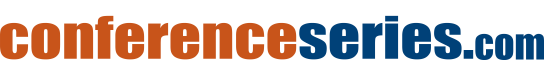 TENTATIVE PROGRAM
41th GLOBAL NANOTECHNOLOGY CONGRESS
April 11 – 12 , Amsterdam, Netherlands

Theme: 
 Endless possibilities with nanotechnology conference
NANOTECHNOLOGY 2024
MAIL: easypharma29@gmail.com
URL:https://nanotechnology.nanotechconferences.org /
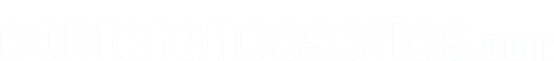 DAY 1
THRUSDAY, 11 APRIL
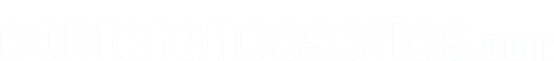 DAY 2
FRIDAY, 12 APRIL
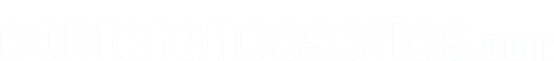 Osman Adiguzel
ProfessorFirat UniversityTurkey
EDITORIAL BOARD MEMBERS
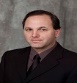 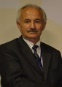 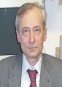 Francesco Zirilli
Professor
Sapienza University of Rome
Italy
Steven H VoldmanDirectorSteven H Voldman LLCUSA
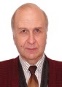 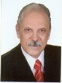 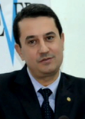 Cristi Spulbar
Executive Director of CEBAFI
University of Craiova
Romania
Vladimir V. Rumyantsev
Professor
A.A. Galkin Donetsk Institute for Physics and Engineering
Ukraine
Abdel-Badeh Mohamed Salem
Professor
Ain Shams University
Egypt
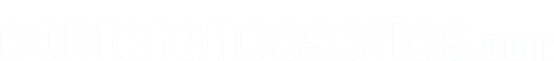 PAST AFFILIATIONS
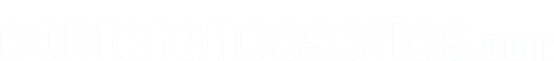 CITY ATTRACTIONS
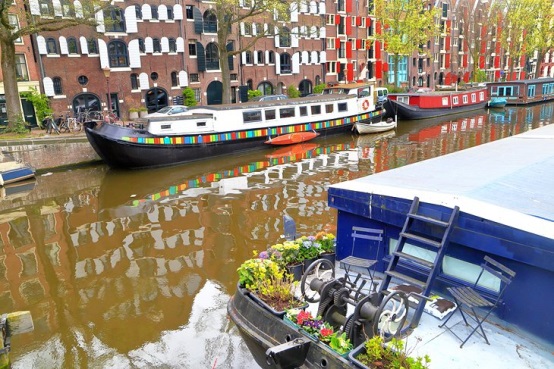 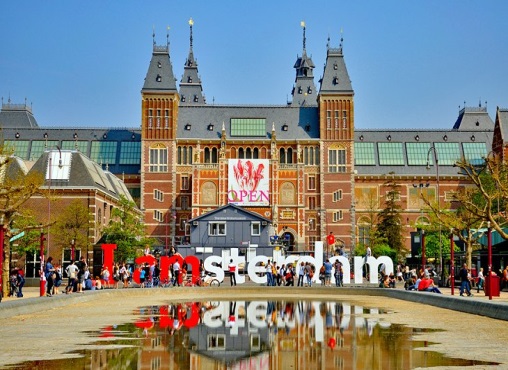 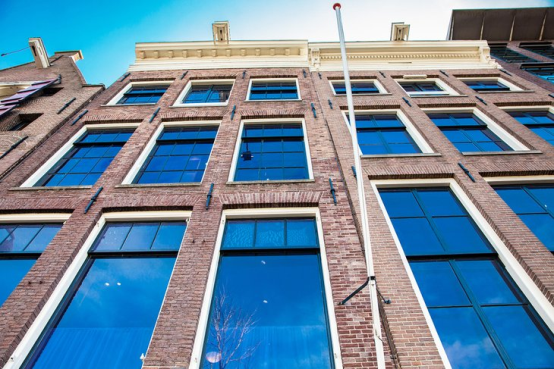 Art Collections at the Rijksmuseum
Anne Frank House
Jordaan Neighborhood
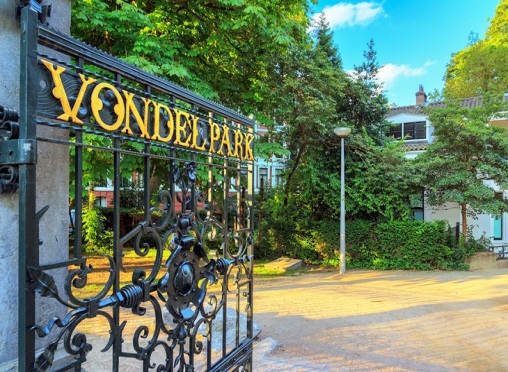 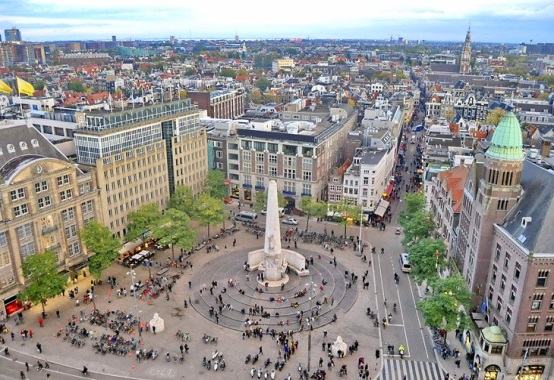 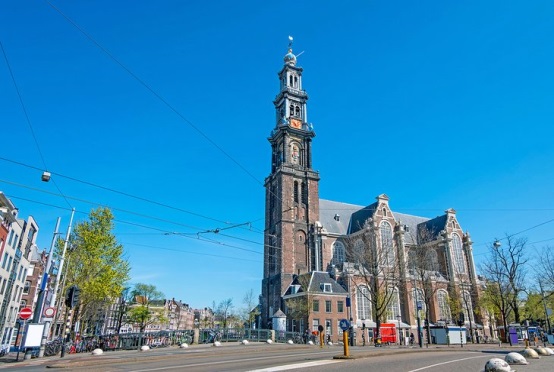 Dam Square
Vondelpark
West Church (Westerkerk)